Salahaddin University-ErbilCollege of Law Academic English Part1By: Amanj AliEmail:amanj.qadir@su.edu.krd2024
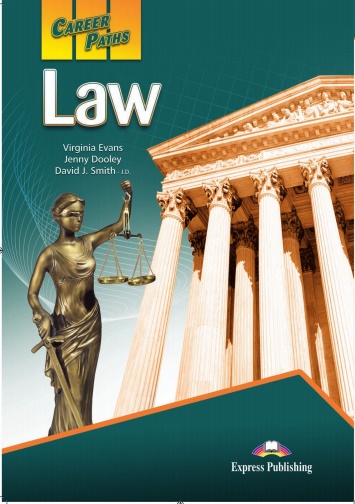 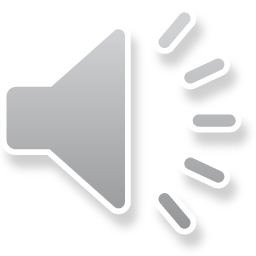